ОСНОВЫ ОРАТОРСКОГО И ПОЛЕМИЧЕСКОГО МАСТЕРСТВА
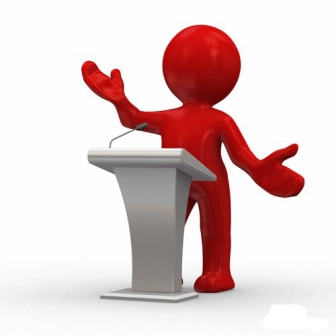 1. Логическая организация речи.
2. Качества воздействующей речи.
3. Средства речевого воздействия.
4. Техника речи.
5. Психологические аспекты публичной речи.
6. Основы полемического мастерства.
1. Логическая организация речи
Аргументация - это операция обоснования каких-либо суждений, практических решений или оценок, 
в которой наряду с логическими применяются также 
речевые, эмоционально- психологические и другие внелогические 
методы и приемы убеждающего воздействия
Основные законы мышления
Мышление - это способность человека рассуждать, мыслить, представляющая собою 
процесс отражения объективной действительности 
в представлениях, суждениях, понятиях.
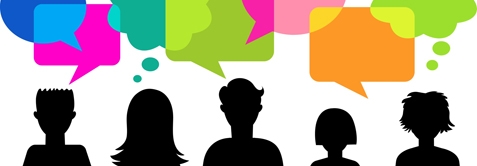 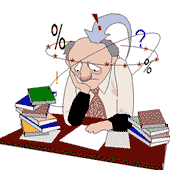 Законы мышления
закон тождества, 
закон противоречия, 
закон исключенного третьего,
закон достаточного основания.
Закон тождества
А = А
каждая мысль (термин) в процессе данного рассуждения должна иметь одно и то же определенное, устойчивое содержание, один и тот же смысл, сколько бы раз она ни повторялась. 
В процессе рассуждения нельзя изменять понятий без специальной оговорки.
Принцип тождества = принцип оговорок: если изменяешь смысл термина, то говори это, иначе будешь понят неправильно.
Ошибки, возникающие при нарушении закона тождества
Амфиболия (двусмысленность, неясность) - логическая ошибка, в основе которой лежит двусмысленность языковых выражений.
Другое название этой ошибки - "подмена тезиса".
Например: "Правильно говорят, что язык до Киева доведет. Я купил вчера копченый язык. Теперь смело могу идти в Киев".
Ошибки, возникающие при нарушении закона тождества
Эквивокация (двусмысленность) - логическая ошибка при рассуждении, в основе которой лежит использование одного и того же слова в разных значениях. 
"подмена понятия"
Например, смысл высказывания: «Ученики прослушали объяснение учителя», – непонятен. Ведь слово «прослушали», а значит, и все высказывание можно понимать двояко: то ли ученики внимательно слушали учителя, то ли все пропустили мимо ушей.
Ошибки, возникающие при нарушении закона тождества
Непроизвольное нарушение
паралогизмы
Преднамеренное нарушение
софизмы
с целью запутать собеседника и доказать ему какую-нибудь ложную мысль





с целью подчеркнуть какую-либо мысль, создать комический эффект
Например: «Видный эсер Аксентьев характеризует Чернова как рокового для партии косоглазого человека. Виктор Чернов действительно все время косит то направо, то налево» (из речи Луначарского по делу правых эсеров).
Пример:
То, чего ты не потерял, ты имеешь.
Ты не потерял рогов.
Следовательно, ты имеешь рога.
Например, Николай Васильевич Гоголь в поэме «Мертвые души», описывая помещика Ноздрева, говорит, что тот был «историческим человеком», потому что где бы он ни появлялся, с ним обязательно случалась какая-нибудь «история».
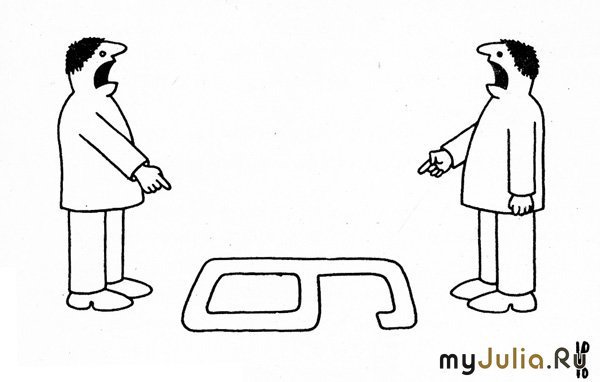 Закон непротиворечия (противоречия)
две противоположные мысли об одном и том же предмете, взятом в одной то же время, в одном и том же отношении, не могут быть одновременно истинными. 
То есть запрещается что-либо утверждать и то же самое отрицать одновременно.
учит последовательности в мышлении и речи, непротиворечивости мыслей
помогает обнаруживать и устранять противоречия в показаниях подсудимых, свидетелей, в доводах истца или ответчика, в рассуждениях обвинителя и защитника
Виды противоречий
контактные - когда одно и то же утверждается и сразу же отрицается (последующая фраза отрицает предыдущую в речи, или последующее предложение отрицает предыдущее в тексте).
дистантные - когда между противоречащими друг другу суждениями находится значительный интервал в речи или в тексте. 
Например, в начале своего выступления лектор может выдвинуть одну идею, а в конце высказать мысль, противоречащую ей; 
так же и в книге в одном параграфе может утверждаться то, что отрицается в другом.
Примеры: «Водитель Н. при выезде со стоянки грубо нарушил правила, так как он не взял устного разрешения в письменной форме»;
 «Молодая девушка преклонных лет с коротким ежиком темных вьющихся белокурых волос изящной походкой гимнастки, прихрамывая, вышла на сцену»
Виды противоречий
явные - одна мысль непосредственно противоречит другой

Мнимое противоречие - некая мыслительная или речевая конструкция может быть построена так, что, на первый взгляд, выглядит противоречивой, хотя на самом деле никакого противоречия в себе не содержит
неявные - противоречие вытекает из контекста: оно не сформулировано, но подразумевается
Например, утверждение Сократа: «Я знаю, что я ничего не знаю»
Пример: высказывание Антона Павловича Чехова: «В детстве у меня не было детства».
Закон исключенного третьего
из двух противоречивых суждений одно должно быть истинным, другое ложным, а третьего не дано
То есть два суждения, одно из которых является отрицанием другого, не могут быть одновременно ложными.
Данный закон требует не отвергать одновременно высказывание и его отрицание.
Этот закон, как и закон противоречия, не допускает противоречий в мыслях; он требует четких, конкретных ответов, особенно там, где необходимо категоричное решение вопроса, и является основой для косвенных доказательств и опровержения
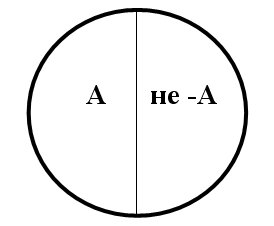 Закон достаточного основания
Суждения и выводы не могут быть необоснованными. Это важнейшее требование, предъявляемое к речи участников судебных прений.
всякая правильная мысль должна быть обоснована другими мыслями, истинность которых доказана
требует, чтобы истинность каждого выдвигаемого в речи положения была доказана фактами
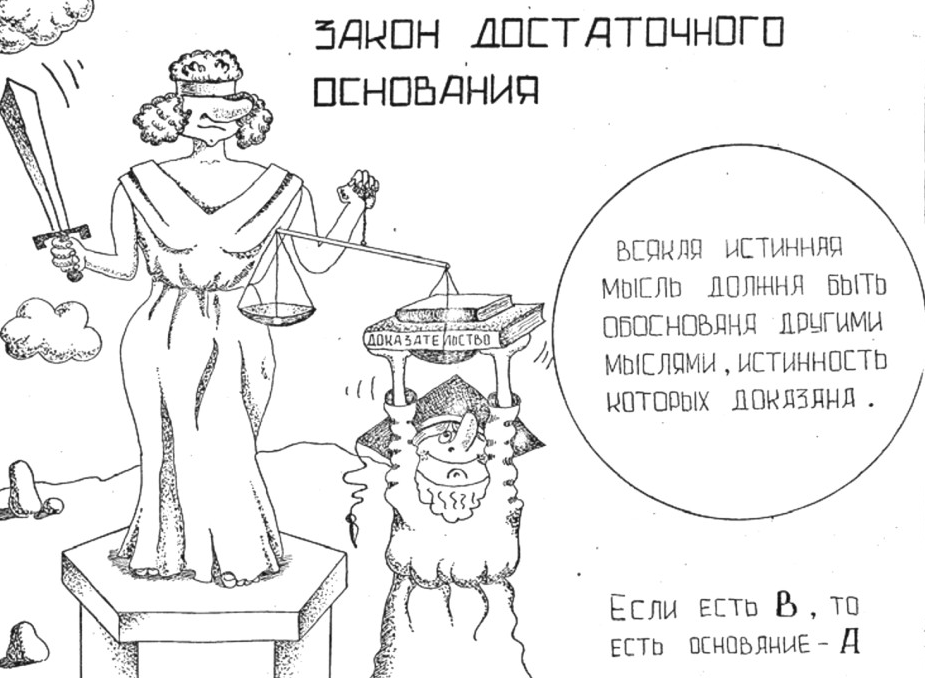 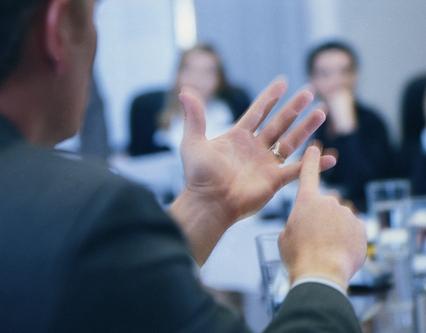 Логическая операция доказательства
Доказательство является частным случаем аргументации – это установление истинности какого-либо положения с использованием логических средств и утверждений, истинность которых уже установлена
В гражданском и уголовном процессе доказывание - это деятельность суда и судебных ораторов, направленная на установление с помощью судебных доказательств фактов, от которых зависит разрешение спора по существу.
Доказательство
1. Довод или факт, подтверждающий, доказывающий что-либо. Аргумент.
Система умозаключений, путем которых выводится новое положение.
Это логическая операция обоснования истинности какого-либо суждения с помощью других истинных и связанных с ним суждений
Доказательство – 3 элемента
Доказательства
Косвенные доказательства
те, из которых можно сделать предположительный вывод (при условии их достоверности) о существовании доказываемого факта.
1) факт косвенного доказательства должен находиться в причинной связи с исследуемым фактом; 
2) обоснование тезиса путем косвенного доказательства всегда требует установления нескольких улик по делу, находящихся в соответствии между собой, в определенной связи
Прямые доказательства – 
те, из которых можно сделать однозначный вывод (при условии их достоверности) о существовании (или несуществовании) доказываемого факта.
Требования относимости и допустимости
Аргументы должны быть истинными, достоверными и не должны противоречить друг другу
Должны быть упорядочены так, чтобы отвечали способу мышления. Принцип усиления в расположении доказательств
Опровержение
Прямое опровержение тезиса - «сведение к абсурду»
Допустим, что оппонент прав и его тезис является истинным, но в этом случае из него следует…
проверка и критика доказательств, которые даны оппонентом в обоснование его тезиса
Опровержение демонстрации  - показывают, что в рассуждениях оппонента нет логической связи между аргументами и тезисом
это логическая операция, обосновывающая ложность какого-либо утверждения или нескольких утверждений; разрушающая ранее состоявшийся процесс аргументации
критика тезиса противника
Для окончательного опровержения следует доказать несостоятельность содержания самого тезиса
Различие между доказательством и опровержением состоит в том, что в доказательстве обосновывают истинность мысли, а в опровержении - ложность
Языковые средства, создающие логичность речи
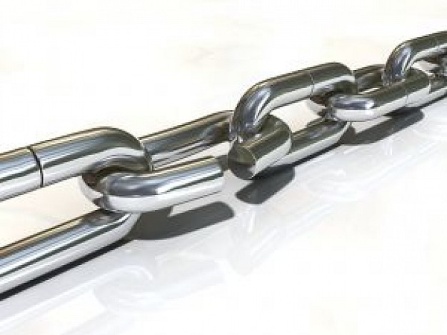 Специальные средства связи

Вопросительные высказывания

Период
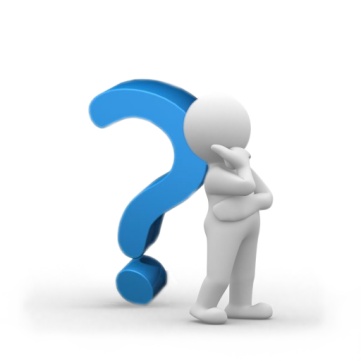 Специальные средства связи
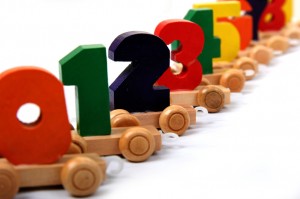 способность текста удерживать предмет обсуждения
выражение информативно-логической последовательности высказываний путем использования языковых средств
цельность текста
Специальные средства связи
Вопросительные высказывания
В диалогах
судебное следствие
необходимость выяснить все обстоятельства дела, дать им правильную квалификацию
В монологах
постановка вопроса и формулирование ответа на него
способствуют логичности рассуждения
отражают последовательное движение мысли
Гипотеза - предположение, выдвигаемое с целью выяснения свойств и причин исследуемых явлений
- объяснительные - о причинах
- описательные – о свойствах
Почему произошло? Каковы причины?
Что представляет собой? Какими свойствами обладает?
Функции вопросительных конструкций - Проблемные вопросы
постановка проблем
передача новой информации
целевая установка
установление психологического контакта между оратором и адресатом
формулировка микротемы дальнейшего тематического отрезка речи
Взаимодействие с аудиторией
Диалог между оратором и процесуальным оппонентом
Период
Синтаксическая конструкция, которая позволяет выдвинуть какое-либо положение и доказать его
Единство темы
Частные мысли (аругменты)– всегда в первой части, 
подчинены главной мысли (выводу)
Первая часть - развернутое, детальное изложение темы, ее глубокий анализ
Вторая часть - более кратко сформулированная рема
Пример:
Если убийство совершено орудием режущим,ножом;
если у заподозренного найден нож, размеры которого совпадают с размером ран у жертвы,
если установлено, что незадолго до убийства обвиняемый приобрел или только приискивал свойствующее способу совершения преступления оружие, - 
этим создается улика такой убедительной силы, что нередко ею одной решается бесповоротно вопрос о виновности
Простой - с однородными членами предложения, когда доказательство строится на анализе свойств человека, явления, предмета
Сложносочиненный
Сложноподчиненный - главному предложению подчинено несколько придаточных одного вида
условных
Сложноподчиненный - главному предложению подчинено несколько придаточных одного вида
временных
Сложноподчиненный - главному предложению подчинено несколько придаточных одного вида
уступительных
Качества воздействующей речи
Правильность
Лаконичность
Выразительность
Самобытность
Богатство
Ясность
Точность
Логичность
Уместность
Чистота
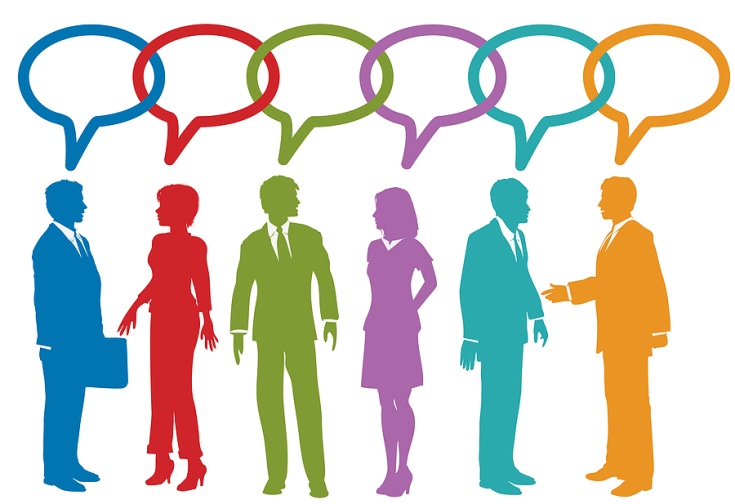 Ясность
Чем достигается ясность?
глубоким знанием материала, 
четкой композицией речи, 
логичностью изложения, 
убедительностью аргументов
Причины неясной речи:
нечеткое знание материалов дела, 
низкая культура мышления
неясность мышления
Аристотель: «Достоинство стиля заключается в ясности; доказательством этому служит то, что, раз речь не ясна, она не достигает своей цели»
П. Сергеич: «… Не так говорите, чтобы мог понять, а так, чтобы не мог не понять вас судья»
Причины неясности:
Примеры:
В ее жизни встал известный ингредиент;
В соответствии с установленной длительностью нахождения на излечении потерпевшего, его действия могут быть квалифицированы только статьей 112, поскольку он лечился  менее четырех недель;
Другие показания давались Иванченко о том, что у него, значит, украли, значит, это самое;
Он не отрицает факта кражи вещей личного имущества Скворцовой, которая принадлежала товарищу Петрову;
Потеряева распустила свою корову, которая топчет огороды, пьяная бегает по соседям, грозит избить Юшкова и ругается
использование иноязычных слов и узкоспециальных терминов 
неуместное использование местоимений
многословие
нарушение согласования
неправильный порядок слов
Точность
Чем достигается точность?
глубоким знанием материала, 
точное словоупотребление, 
цитирование, 
юридические термины
повторы
Фактическая, предметная: характеристика содержания речи на основе соотношения речи и действительности
Понятийная, смысловая: соотношение речи и мышления
Пороховщиков: одно неудачное выражение может извратить мысль, сделать трогательное смешным, значительное лишить содержания
Примеры:
беспричинно  из хулиганских побуждений;
достаточно (вместо довольно);
принудительное лечение от алкоголя (алкоголизма);
наращивание преступности (нарастание);
не входили в его компетентность (компетенцию);
согласно документам, имеющим в деле;
все это не может сказываться отрицательно и сказывается отрицательно, как правило, на поведении несовершеннолетнего подростка;
ну, значит, в общем-то, что ли, так сказать, как говорится, если можно так сказать, будем так говорить, как бы;
инфляция / девальвация; апробировать / апробовать
Точность
Причины неточной речи:
нечеткое знание материалов дела, 
употребление слов без учета их значения
смешение паронимов
недоговаривание суффикса -ся 
Пропуск частицы не
засорение «лишними» словами
употребление иноязычных слов без учета их значения
Чем достигается точность?
последовательность, 
доказательность, 
композиция речи, 
логические приемы: 
пределение понятия, 
объяснение, 
описание, 
сравнение, 
анализ, 
синтез, 
абстрагирование
Логичность
выражение в смысловых связях компонентов речи связей и отношений между частями и компонентами мысли
Предметная: соответствии смысловых связей и отношений языковых единиц связям и отношениям предметов и явлений в реальной действительности
Понятийная: отражает логичное движение мысли в смысловых связях элементов языка
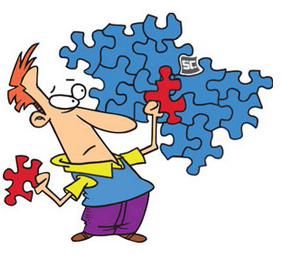 Уместность
Чем достигается точность?
соразмерность языковых средств и содержания.
П.С. Пороховщиков: «Красота и живость речи уместны не всегда; можно ли щеголять изяществом слога, говоря о результатах медицинского исследования мертвого тела, или блистать красивыми выражениями, передавая содержание гражданской сделки?»
соответствие языковых средств обстановке.  
Например, говоря об убийстве, используется фраза “в один прекрасный день…”
соответствие языковых средств оратору. 
Например, употребление просторечий, жаргонных слов в официальной обстановке (без необходимости)
соотнесенность языковых средств: 
с целевой установкой, 
с содержанием речи, 
с темой, 
с задачами, 
со временем, местом и оратором
Чистота
Чем достигается точность?
ложит, приглянулась.
крутые, тащусь, кинуть, балдеть, прикид, облом, прикалываться, тусовка, разборки, раскрутка, достать, челноки, наехать.  
высокая крыша, лицо кавказской национальности, крыша поехала, встать на уши, лапшу на уши вешать. 
заполнители пауз: а-а-а, м-м-м.
значит, как бы
та речь, в которой нет просторечных, жаргонных, диалектных слов, слов-паразитов и т.д.
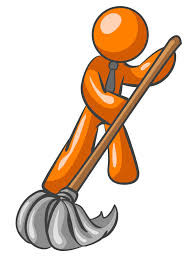 Правильность
Виды языковых норм:
Лексические - точность словоупотребления.
Орфоэпические - произношение.  
Акцентологические - ударение. 
Грамматические (морфологические и синтаксические) - устанавливают единообразие форм словоизменения и соединения слов в словосочетания и предложения.
Стилистические - обеспечивают уместность в речи эмоционально и функционально окрашенных языковых средств
соблюдение общепринятых норм литературного языка
Языковые нормы - это наиболее распространенные, принятые в общественно-речевой практике и регламентированные правилами варианты произношения, употребления слов, правописания, постановки знаков препинания, словообразования
Лаконичность
Достигается:
точным выражением мыслей, 
наличием четких формулировок, 
отсутствием лишних слов, не несущих информации, 
отсутствием многословия и лишних, неуместных мыслей
Отсутствием плеоназмов - сочетание слов, в которых первое слово заключает в себе значение второго (поселился жить в гостинице, пинал ногами, толпа народа, 100 рублей денег, белая блондинка)
Отсутствием тавтологии - повторение одного и того же слова или однокоренных слов
Пороховщиков: «Речь должна быть коротка и содержательна»
Длительность выступления зависит от обстоятельств конкретного дела
Самобытность (Индивидуальность)
Штампы:
активный борец; 
в теплой, дружественной обстановке; 
большие успехи; 
неизгладимое впечатление; 
достойная встреча; 
резкая критика; 
широкий размах; 
бурные, продолжительные аплодисменты; 
горячий отклик.
беспричинно, из хулиганских побуждений;
пинать ногами; 
назначить дело слушанием;
дело производством прекратить.
Часто повторяющиеся метафоры, одни и те же фразы
Штампованные композиционные части речи (вступление)
умение говорить о самых знакомых фактах своими словами, не употребляя речевых штампов
Штампы - это шаблонные, часто употребляемые в речи и надоевшие слова и выражения с потускневшей от частого употребления семантикой
Пороховщиков:  «Не говорите: преступление совершено под покровом ночи, цепь улик сковала подсудимого… Уши вянут от таких метафор»
Богатство
Требования:
Отсутствие штампов, повторов
Большой словарный запас
Активный состав моделей словосочетаний и предложений
Использование различных синтаксических конструкций: восклицательные и повествовательные предложения, простые и сложные, конструкции с прямой речью, сравнительными и причастными оборотами, с однородными членами предложения, с уточняющими обстоятельствами
Использование изобразительных средств
максимальное использование разнообразных средств языка, которые необходимы для эффективной передачи информации
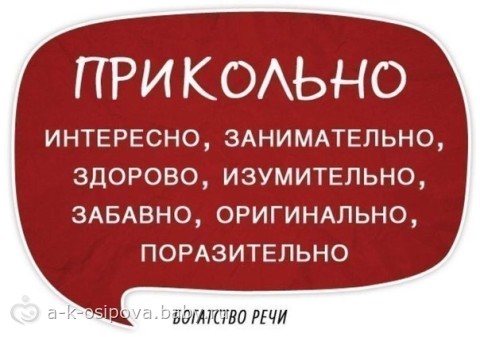 Богатство речи
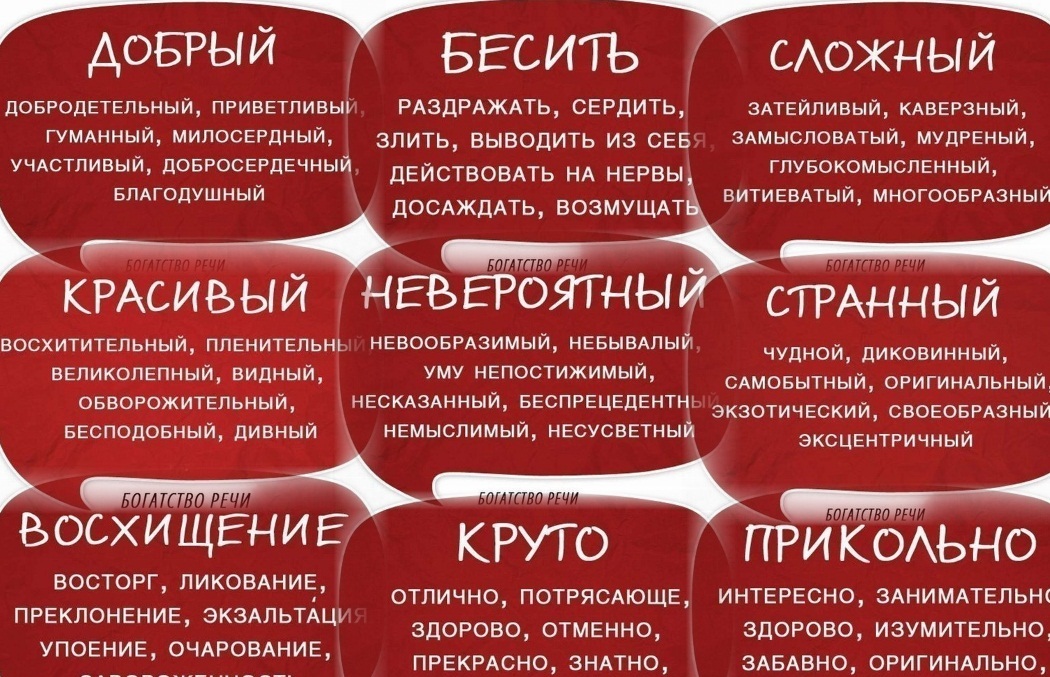 3. Средства речевого воздействия
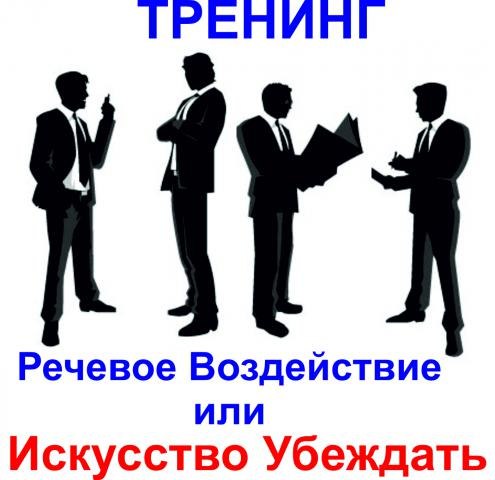 Воздействие - привлечение внимания слушающих к предмету речи с целью произвести изменения во взглядах
Эмоциональное воздействие - необходимый элемент убеждения
Ф.Н. Плевако: «Где борьба, там и страстность»
А.Ф. Кони: «Нужна яркая форма, в которой сверкает пламень мысли и искренность чувства»
Советы:
1) призывать на помощь чувства только применительно к потенциально патетическим объектам; 
2) приберечь чувственный эффект к концу выступления;
3) избегать излишней чувствительности, вызывающей насмешку, и наоборот - сухого изложения.
Экспрессивность и эмоциональность речи
! Выражение эмоций в речи всегда экспрессивно, 
но экспрессия в речи не всегда эмоциональна
Экспрессивность - выразительность, действенность. 
Все средства, которые делают речь привлекающей внимание, глубоко впечатляющей, действенной, являются экспрессией речи
Эмоции - это чувства, переживаемое душевное волнение, чувственная реакция;
эмоциональность - выражение чувств, переживаний, субъективного отношения к предмету речи
Экспрессивность речи
Интеллектуализированные средства воздействия
адресация
инфинитивные предложения с модальными словами
выражение авторского отношения к анализируемому материалу
точность словоупотребления
парономазия
термины оценочного характера
Средства эмоционального воздействия
яркие образы, цитаты из  художественной литературы
пословицы и поговорки
сказ
назывные предложения
тропы
фигуры речи
вопросительные конструкции
Тропы
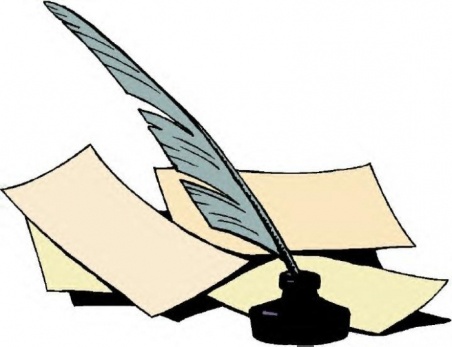 слово или выражение,
 используемое в переносном значении
с целью усилить образность языка, художественную выразительность речи
метафора
ирония
эпитет
сравнение
и др.
Фигуры речи
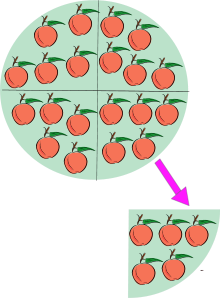 Вопросительные конструкции
Что же подлежит доказыванию по настоящему делу? Это три эпизода, в которых обвиняется подсудимый. 
И это было сказано кому, уважаемые судьи? Это было сказано подросткам
Что мне хочется сказать? О чем это свидетельствует?
Что же произошло дальше?
Но так ли это было? Полагаю, что нет… Далее следует опровержение
Осознавала ли Жемкова, что ее высказывания принесут вред? Конечно, она не могла этого не понимать. Желала ли она наступления вредных последствий для потерпевшей? Конечно, желала.
Разве это не угроза убийством?
От кого же Вдовенко вела «оборону»? От 92-летней старухи, которой в результате этой«обороны» нанесено более 40 ударов по голове, да еще по рукам и ногам, сломаны ребра? Разве это оборона, а не умышленное убийство?
Проблемный вопрос – формулировка темы, проблемы, микротемы

вопрос, обращенный к составу суда

вопросы, обращенные к самому себе
вопрос, который создает эффект ожидания
полемический вопрос

вопросо-ответный ход 



риторический вопрос

цепочка вопросительных конструкций




прием внутреннего диалога подсудимого
Цели убеждающей судебной речи:
1) логическими доводами доказать или опровергнуть какое-либо положение; 
прежде всего оратору следует обращать внимание на рациональный, логический аспект
2) вызвать у слушателей определенные чувства; 
этому в значительной степени содействуют выразительно-изобразительные средства языка
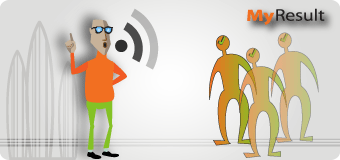 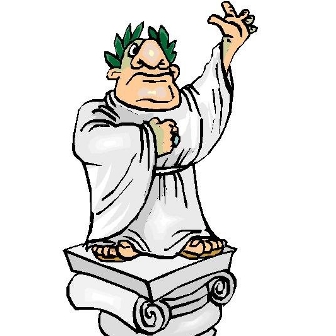 4. Техника речи
Приемы:
Постановка дыхания
Деление речи на такты
Темп речи – скорость речи
Ритм речи – гармоничность определенных частей, плавность и благозвучие в соединении отдельных частей речи
Интонация –или мелодика речи, выражается в особой музыкальной выразительности звучащего слова
Тембр голоса - особая окраска, имеющаяся в каждом развитом голосе
Громкость голоса – это интенсивность звучания, которая зависит от содержания речи и от обстановки общения
Высота голоса. По высоте голос бывает высоким, средним и низким, это зависит от его природы
Полетность голоса - способность достижения звуками голоса любой точки аудиторного пространства
Логическое ударение – выделение особым повышением тона в потоке речи слов, важных по смыслу
Дикция и артикуляция - ясное отчетливое произношение, которое облегчает донесение информации до слушателей. Дикция обеспечивается правильной и активной артикуляцией
Паузация - расстановка пауз в речи

Виды пауз:
физиологические (добор дыхания), 
грамматические (в соответствии со знаками препинания), 
логические (смыслоразличительные), 
психолингвистические (выражают подтекст или эмоциональную окраску) и др.

Невербальные средства общения 
Кинесика («кин» – мельчайшая единица движения) – изучает и классифицирует различные телодвижения человека (жесты, мимику, взгляды, улыбки и пр.).
5. Психологические аспекты публичной речи
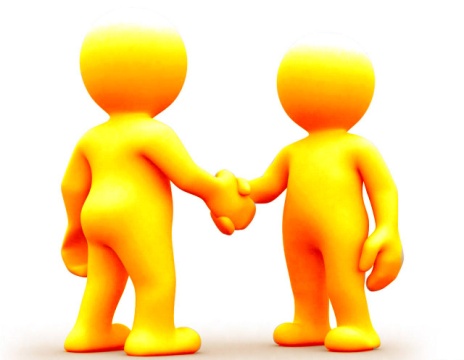 Основные психологические составляющие публичной речи
а) как человек воспринимает и перерабатывает информацию, можно ли управлять этим процессом; 
б) каким образом организовать и поддерживать внимание слушателей во время выступления; 
в) как установить контакт между оратором и аудиторией;
г) какие психологические признаки, состояния и процессы сопровождают чувствования и понимание, запоминание и усвоение знаний; 
д) каковы психологические свойства личности оратора; 
е) в чем состоят и как могут быть использованы социально-психологические особенности различных аудиторий и др.
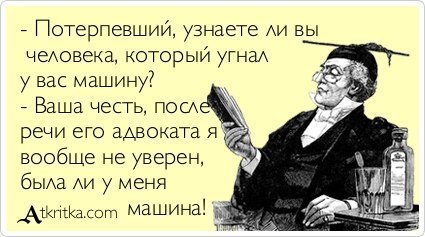 Психологические свойства речи
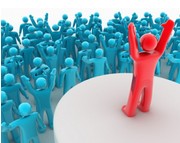 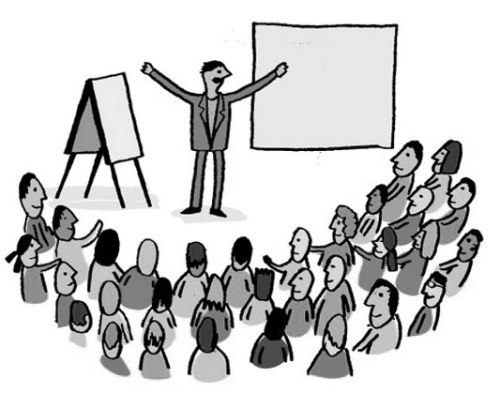 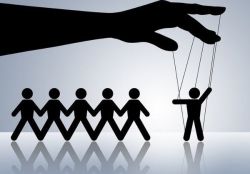 Психологические ошибки в речи
Средства и приемы психологического воздействия оратора на аудиторию
Выбор стратегии речи и «образа автора» 
Внешний облик оратора 
Эмоциональная насыщенность речи
Аспектация — ожидание, направленная заинтересованность в чем-либо.
“эффект  живой реакции”
доступность речи
управление вниманием аудитории:
- непроизвольное внимание, которое возникает независимо от воли человека как реакция на нечто яркое, необычное, броское;
- произвольное внимание, которое является результатом волевого усилия. Такое внимание осознанно и потому продуктивно;
- послепроизвольное внимание.
Призваны:
1) привлечь внимание слушателей к речи с самого начала и удерживать внимание аудитории до конца общения с нею оратора, усиливая ее внимание к речи на самых важных ее этапах;
2) обеспечить активное мышление слушателей в соответствии с речью оратора, заставить аудиторию логически следовать за ним;
3) убеждать слушателей в правильности выводов оратора.
6. Основы полемического мастерства
Сущность и определение понятия «спор»
Словесное состязание, обсуждение чего-либо между двумя или несколькими лицами, при котором каждая из сторон отстаивает свое мнение, свою правоту. 
Борьба мнений (обычно в печати) по различным вопросам науки, литературы, политики и т.п.; 
полемика
Взаимное притязание на владение, обладание чем-либо, разрешаемое судом
Поединок, битва, единоборство (в поэтической речи).
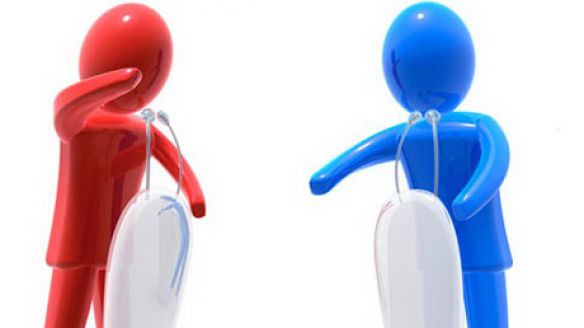 Спор – это всякое столкновение мнений, разногласие в точках зрения по какому-либо вопросу, борьба, при которой каждая из сторон отстаивает свою правоту
Виды спора
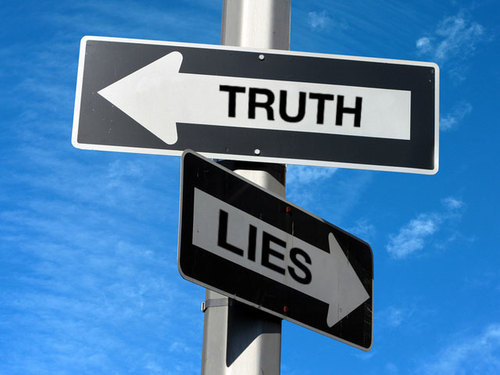 Аргументация
Опровержения

Разделяйте обобщенные доводы противника. 
Возражая противнику, не выказывайте особой старательности: слишком настойчивое возражение против того или иного довода может придать ему вес в представлении слушателей. 
Не оставляйте без возражения сильных доводов противника. Но, возражая на них, отнюдь не следует развивать их или повторять те соображения, которыми ваш оппонент эти доводы подкреплял. 
Отвечайте фактами на слова. 
Возражайте противнику его собственными доводами 
Не спорьте против несомненных доказательств и верных мыслей противника. 
Не опровергайте невероятного (и др.).
Доказательства

Не забывайте различия между рациональными (логическими) и иррациональными (эмоциональными) аргументами. 
Остерегайтесь обоюдоострых доводов: кто выставляет подобные доводы, то обращает их против себя. 
Умейте воспользоваться обоюдоострыми соображениями. 
Не доказывайте очевидного. 
Если аргументы сильны, их следует приводить порознь, подробно развивая каждый в отдельности; 
если они слабы, следует собрать их в одну горсть. 
Не старайтесь доказывать большее, когда можно ограничиться меньшим (и др.).
Два вида аргументов